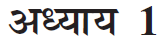 1
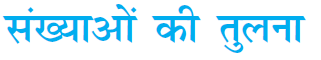 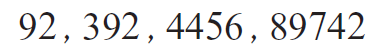 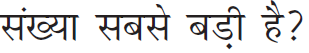 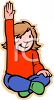 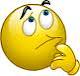 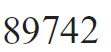 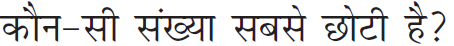 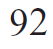 2
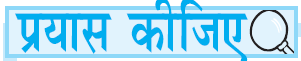 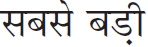 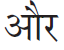 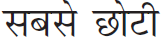 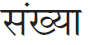 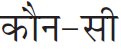 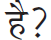 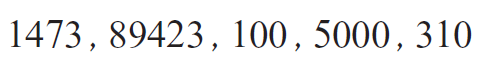 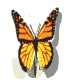 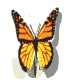 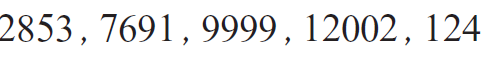 3
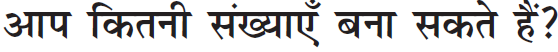 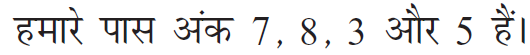 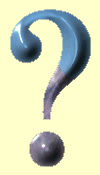 आओ लिखें
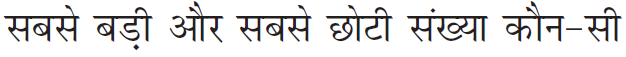 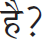 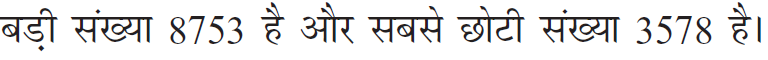 4
आओ करें
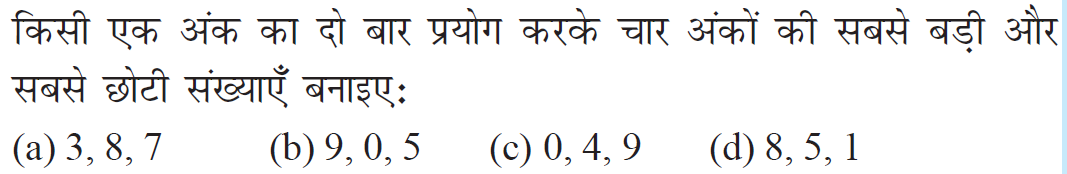 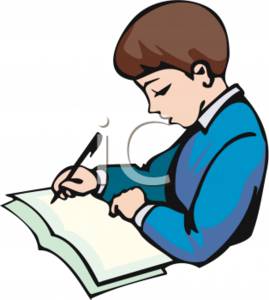 5
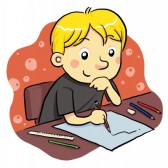 कुछ और करें
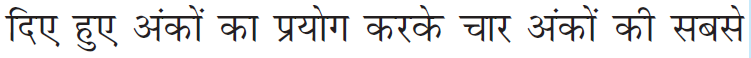 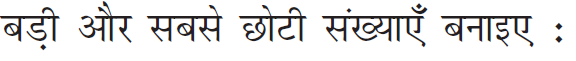 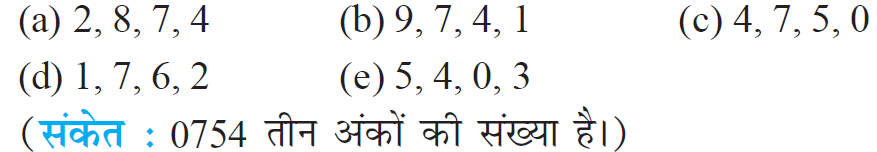 6
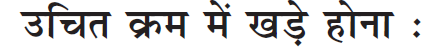 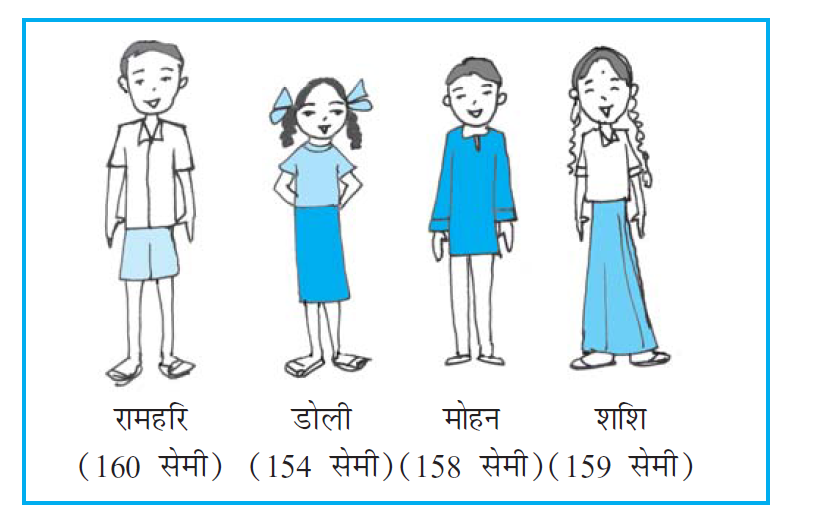 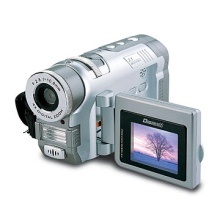 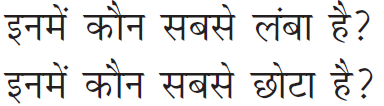 7
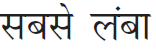 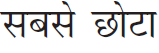 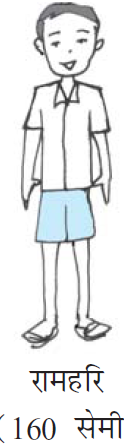 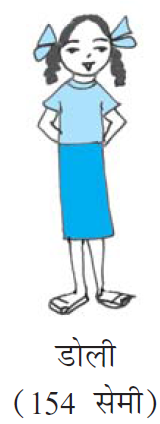 8
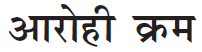 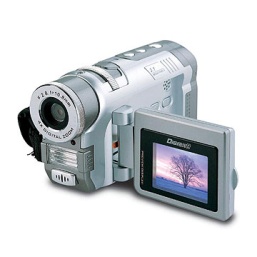 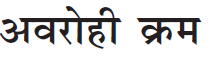 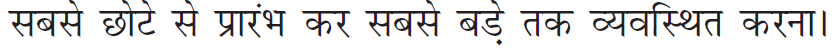 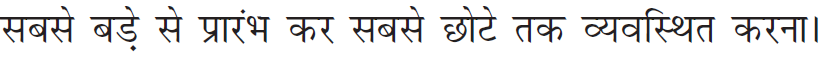 9
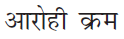 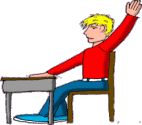 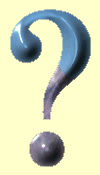 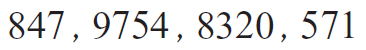 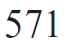 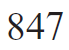 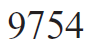 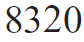 10
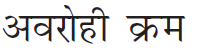 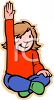 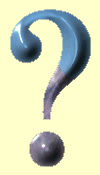 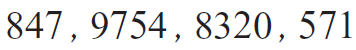 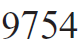 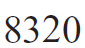 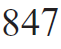 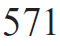 11
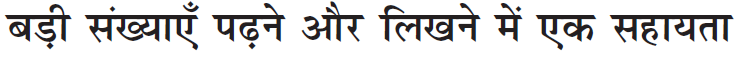 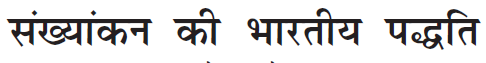 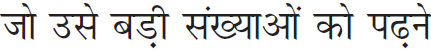 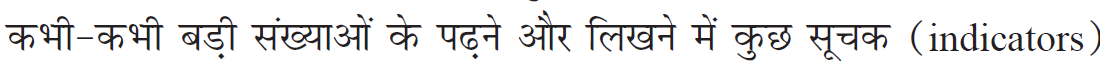 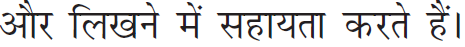 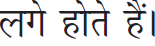 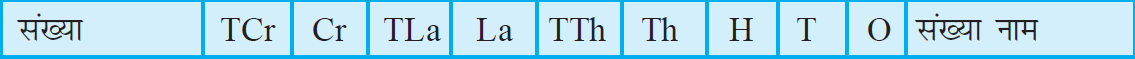 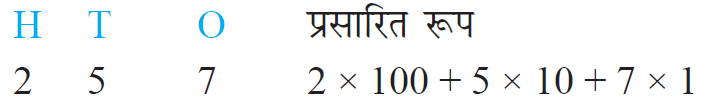 12
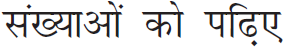 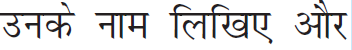 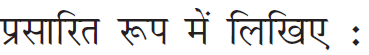 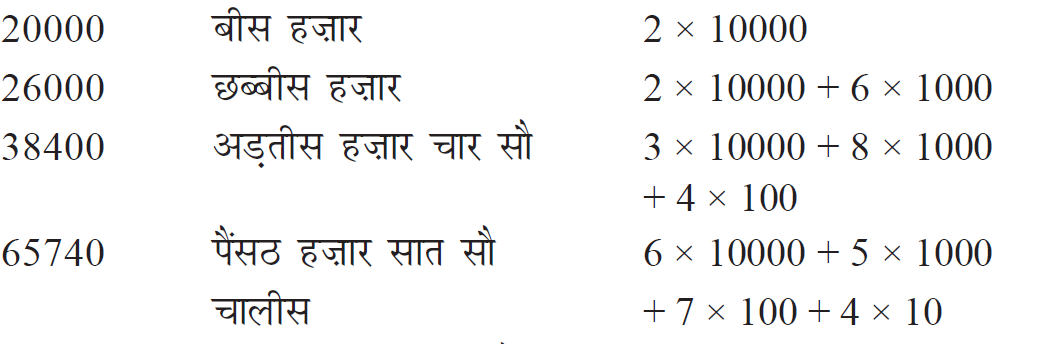 13
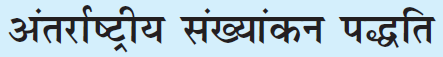 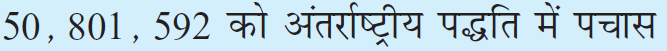 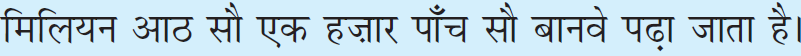 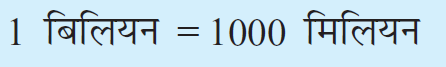 14
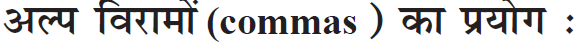 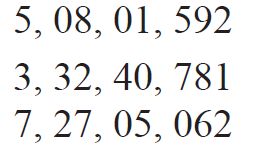 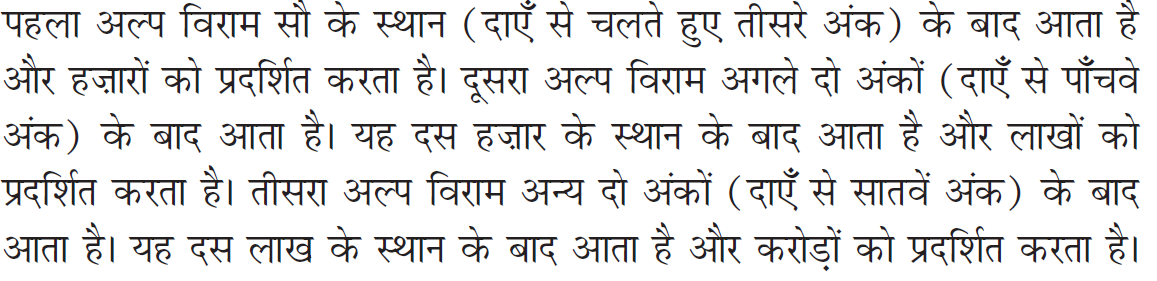 15
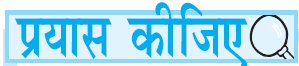 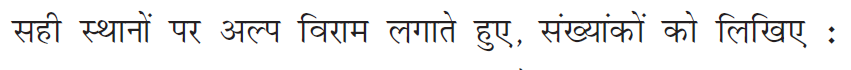 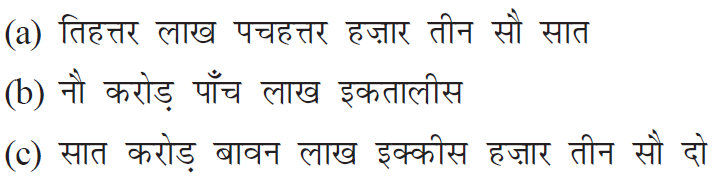 16
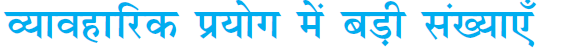 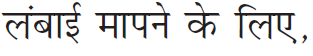 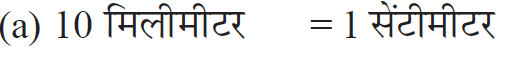 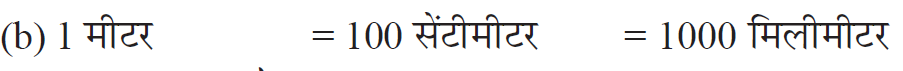 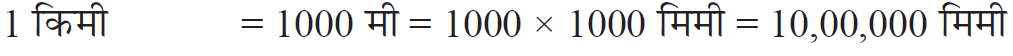 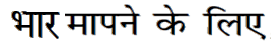 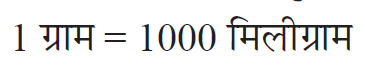 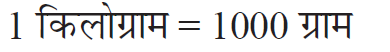 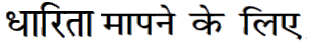 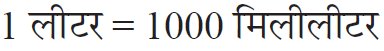 17
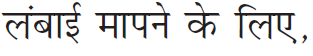 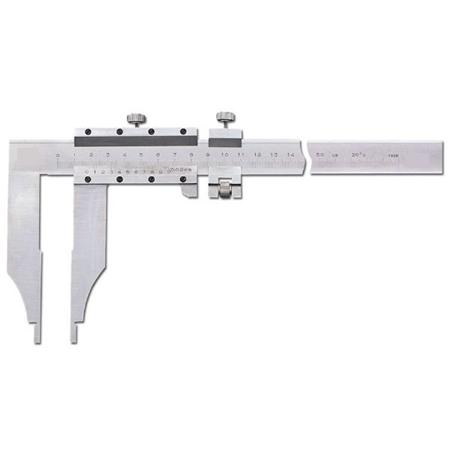 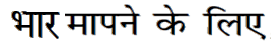 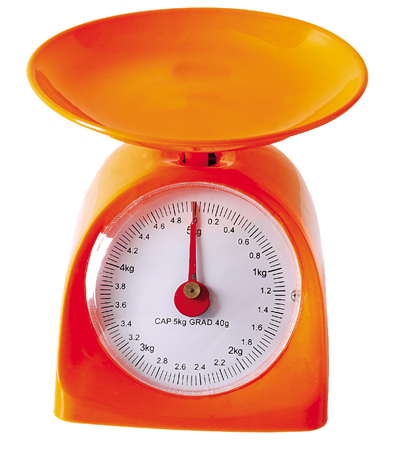 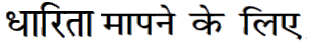 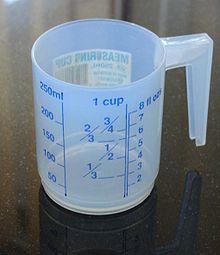 18
आओ करें
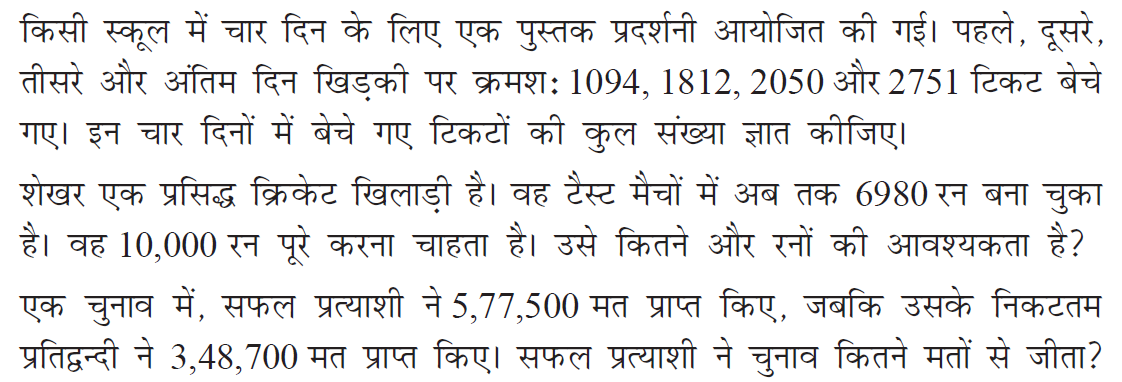 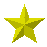 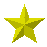 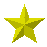 19
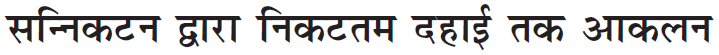 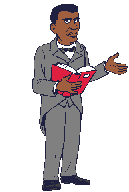 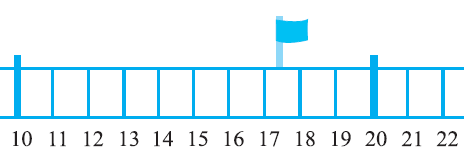 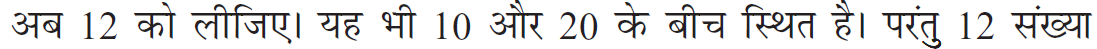 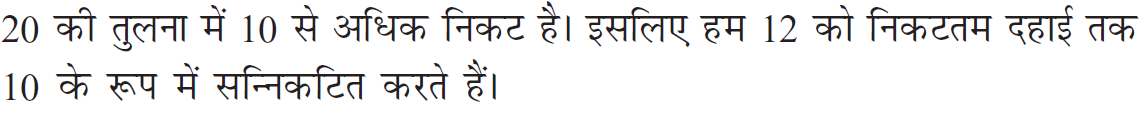 20
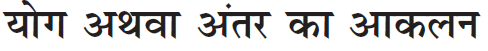 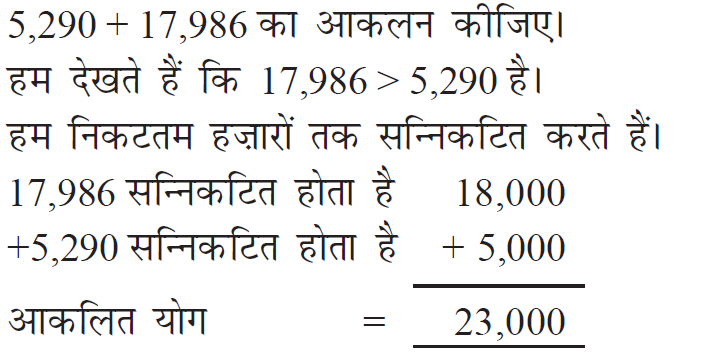 21
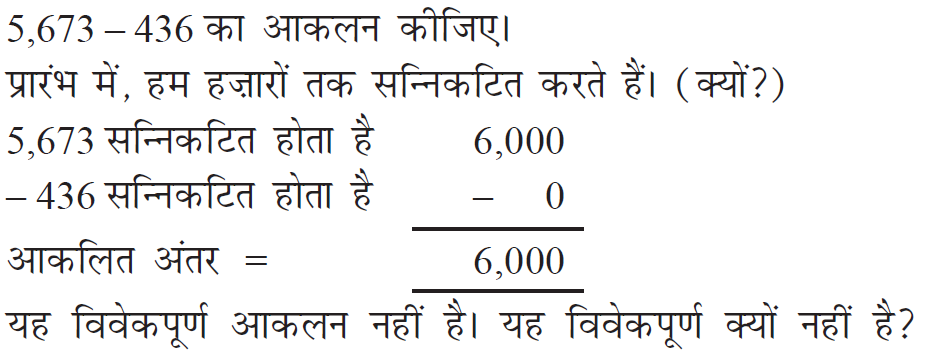 22
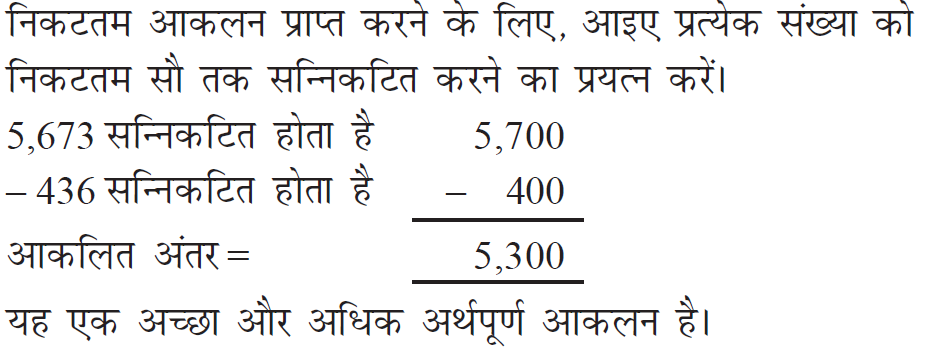 23
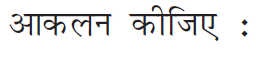 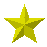 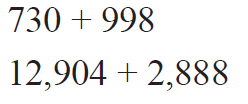 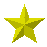 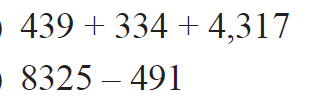 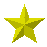 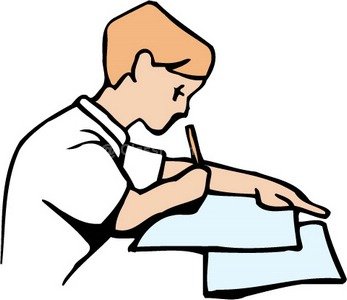 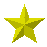 24
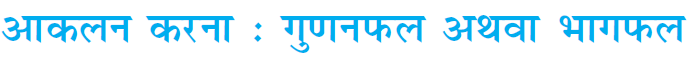 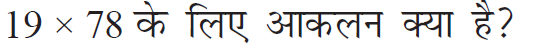 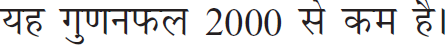 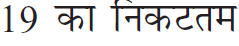 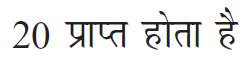 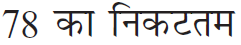 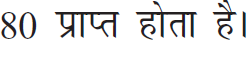 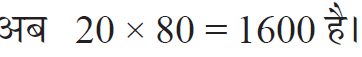 25
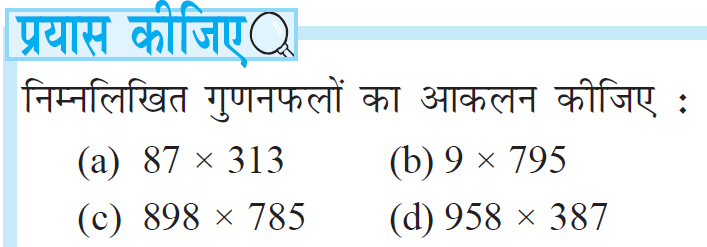 26
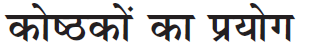 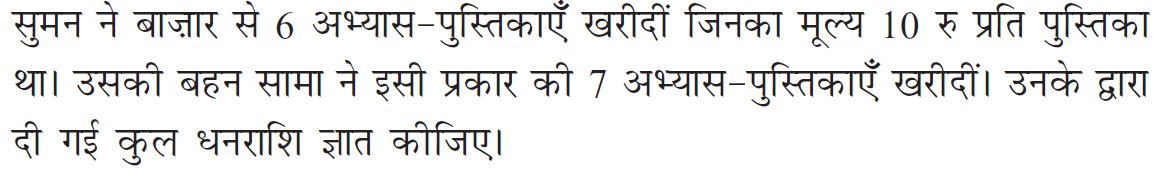 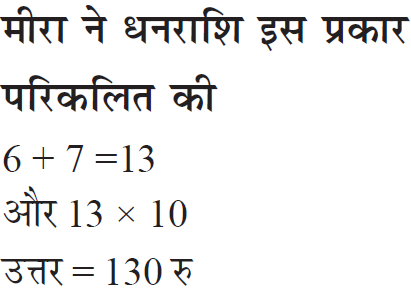 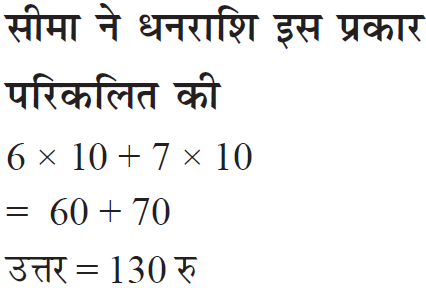 27
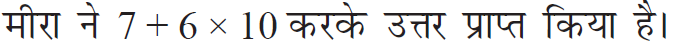 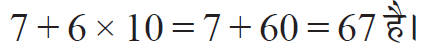 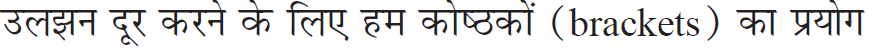 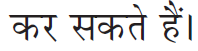 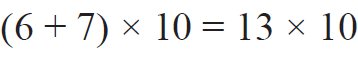 28
आओ करें
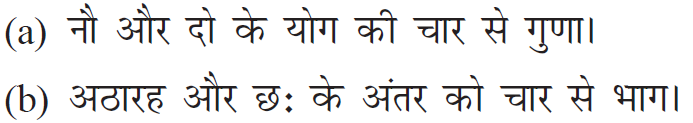 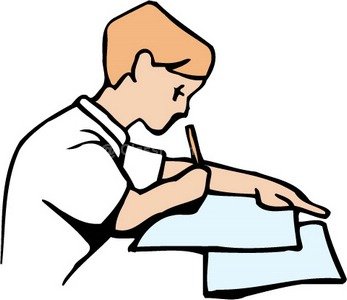 29
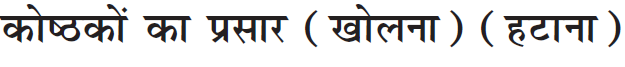 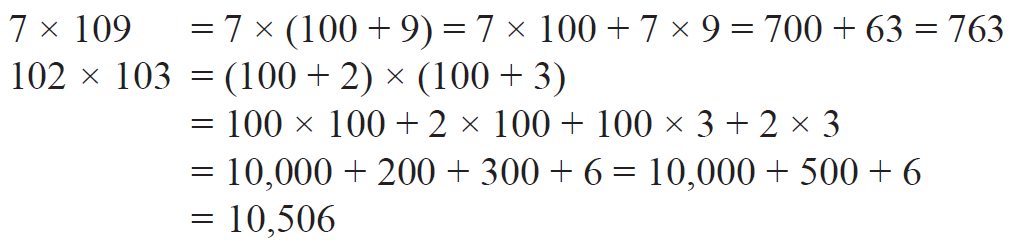 30
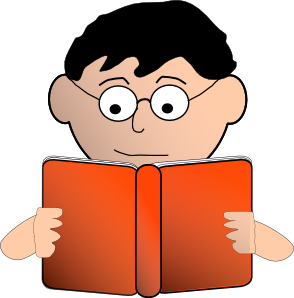 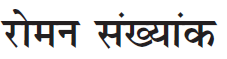 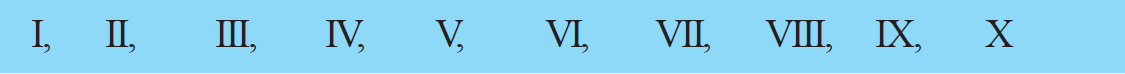 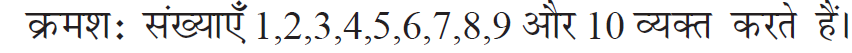 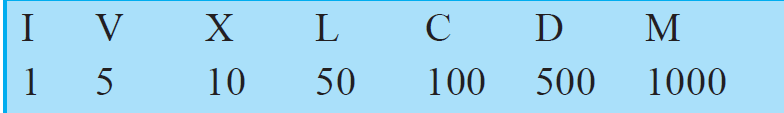 31
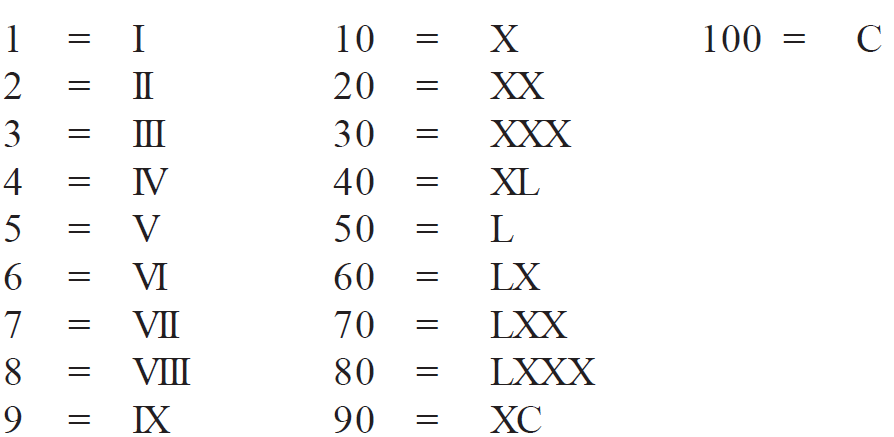 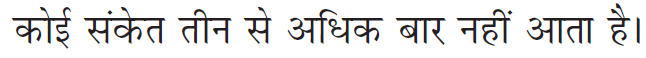 32
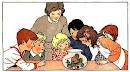 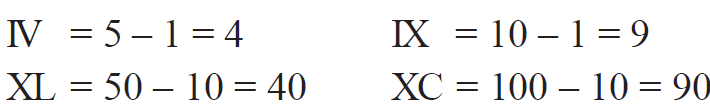 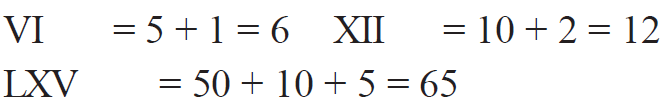 33
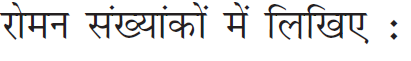 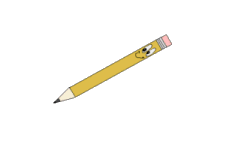 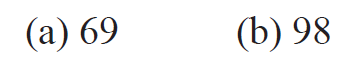 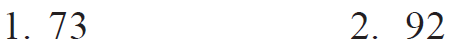 34
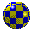 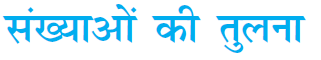 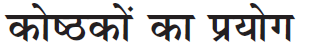 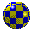 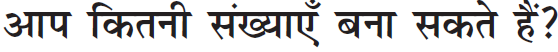 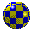 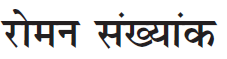 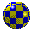 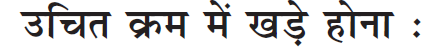 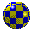 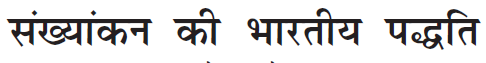 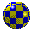 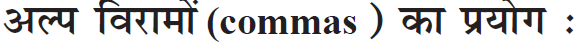 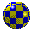 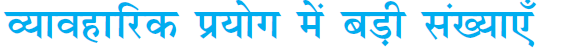 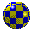 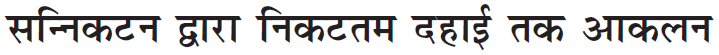 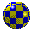 35
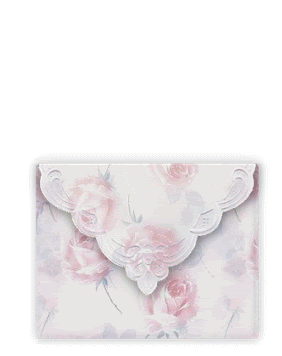 36